Chào mừng các em đến với tiết Toán
non
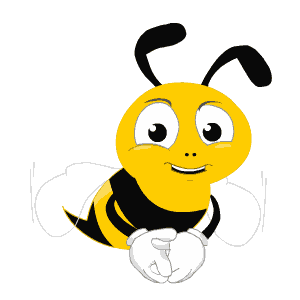 Ong
học
việc
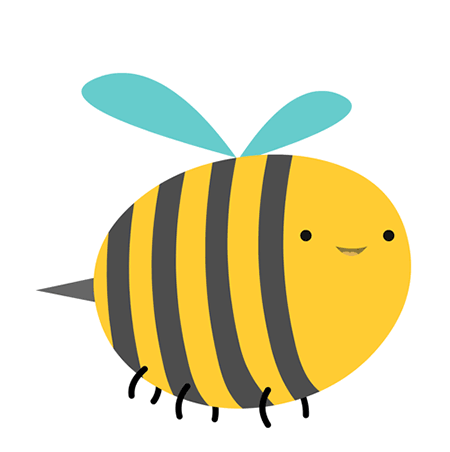 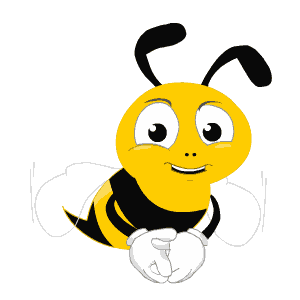 Việt có 45 viên bi, Nam có 4 chục viên bi. Hỏi Việt nhiều hơn Nam mấy viên bi?
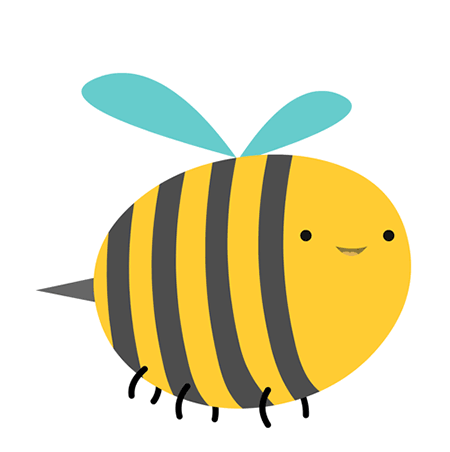 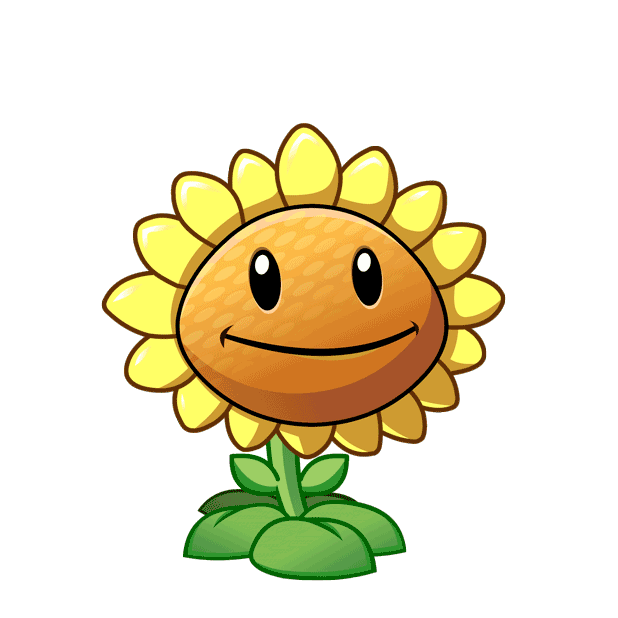 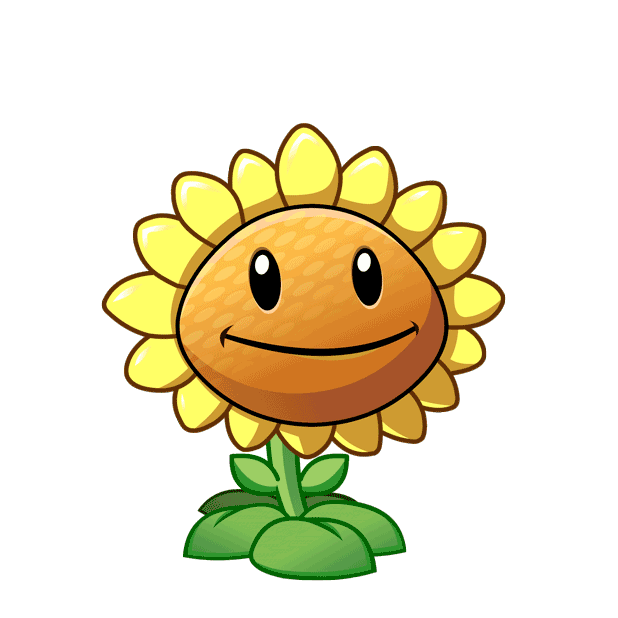 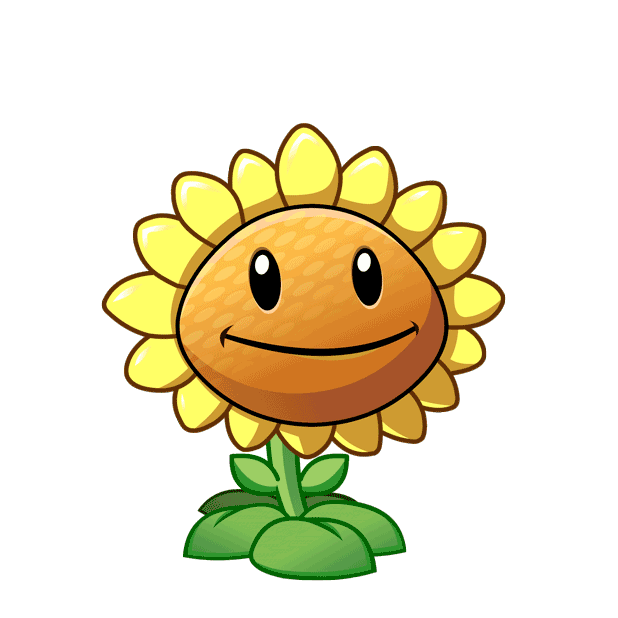 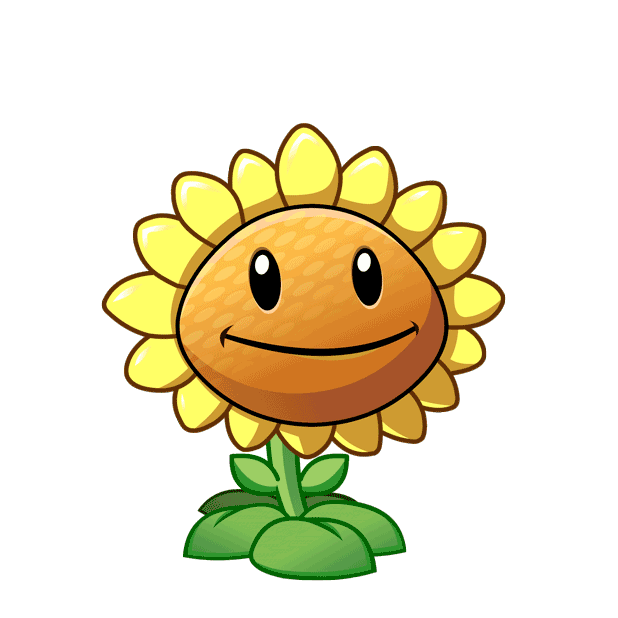 A. 5
B. 6
C. 40
D. 41
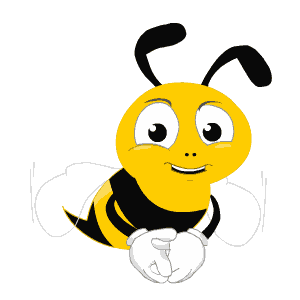 Bút chì dài 18 cm, bút mực dài 11 cm. Hỏi bút mực ngắn hơn bút chì mấy xăng – ti – mét?
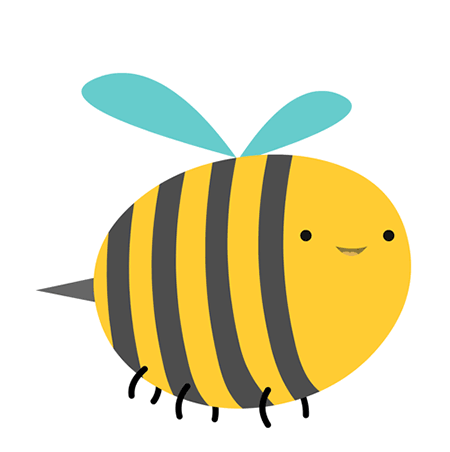 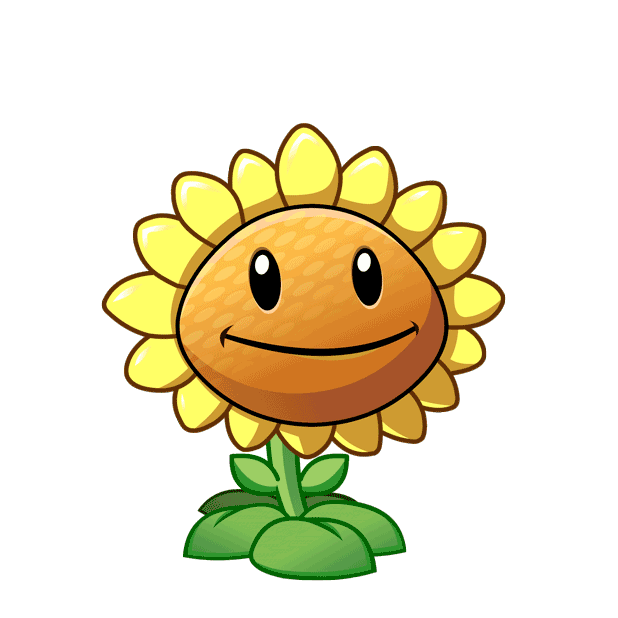 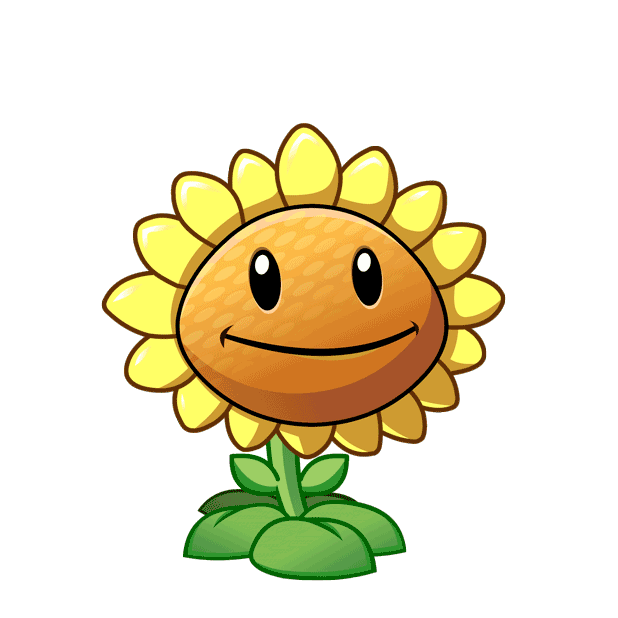 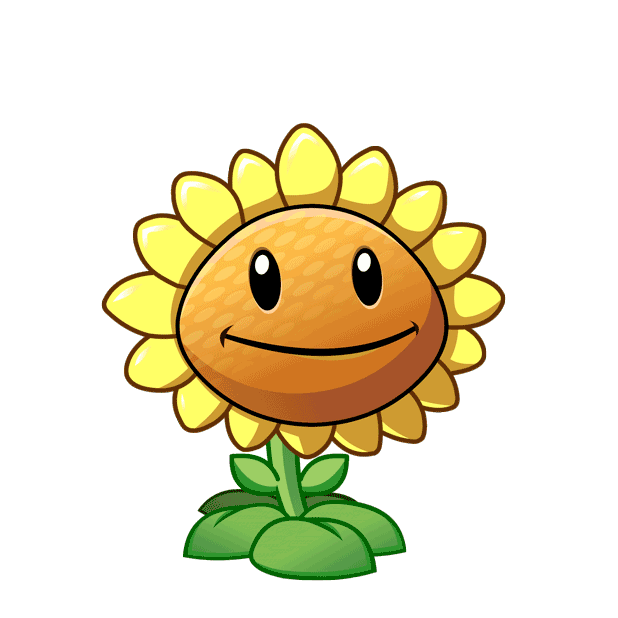 A. 29
B. 7
C. 11
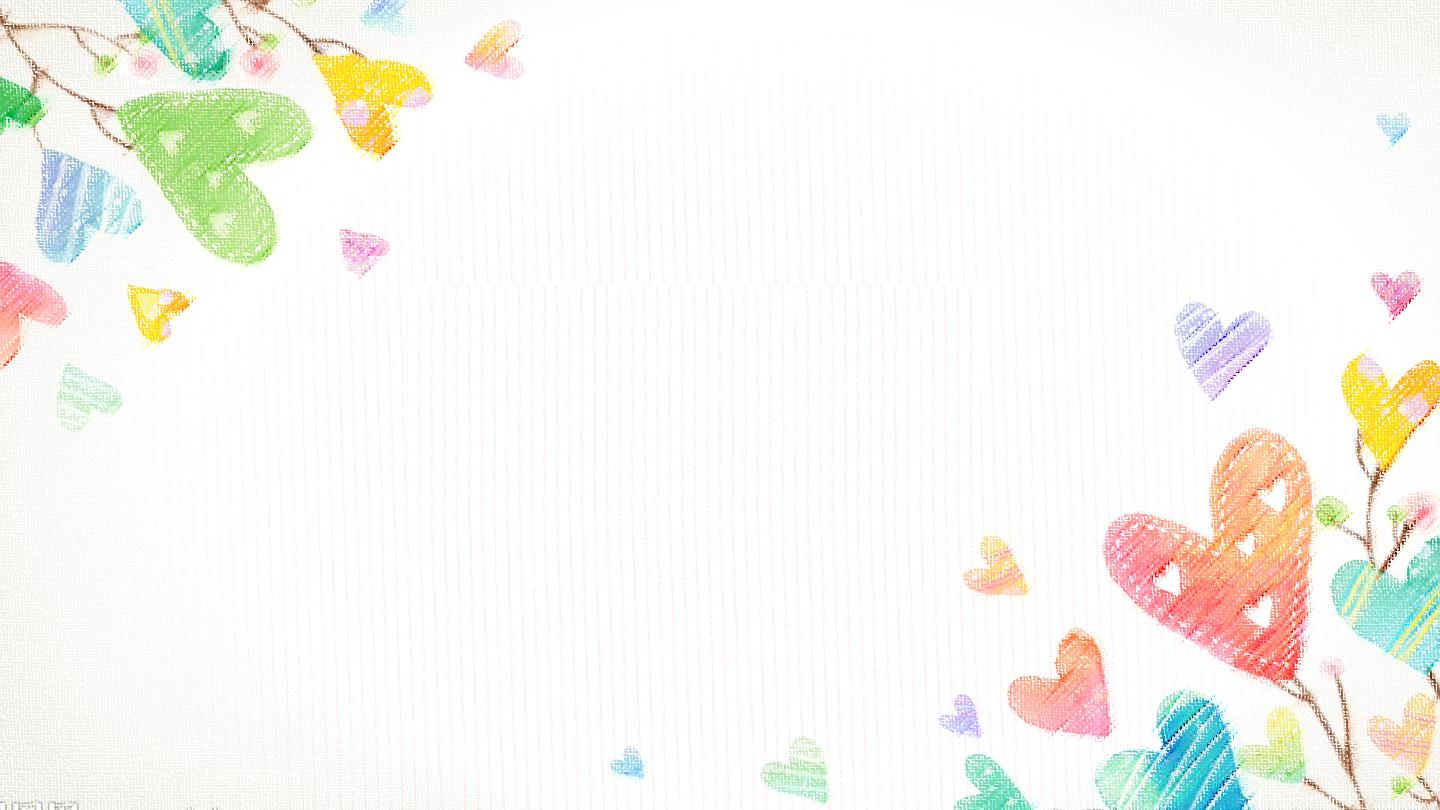 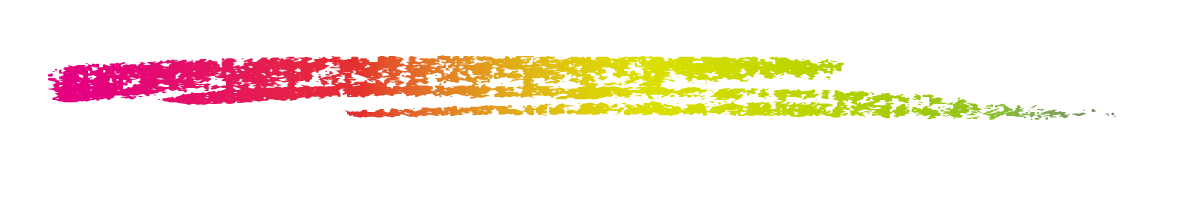 Bài 4: 
Hơn kém, nhau bao nhiêu? (tiết 2)
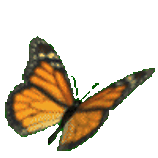 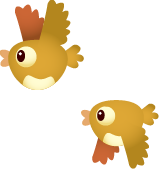 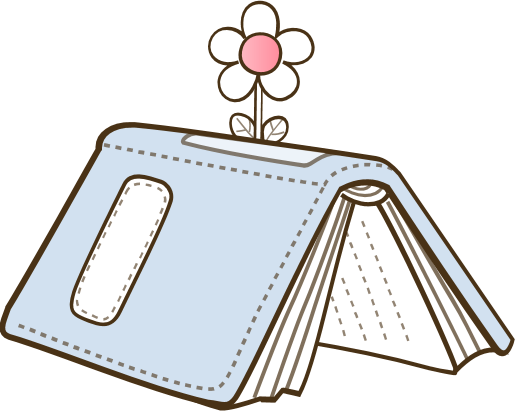 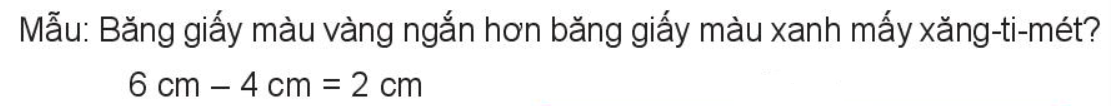 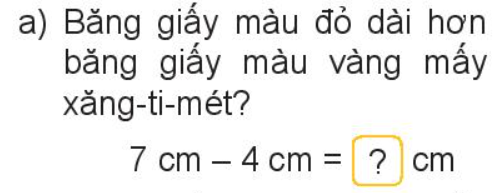 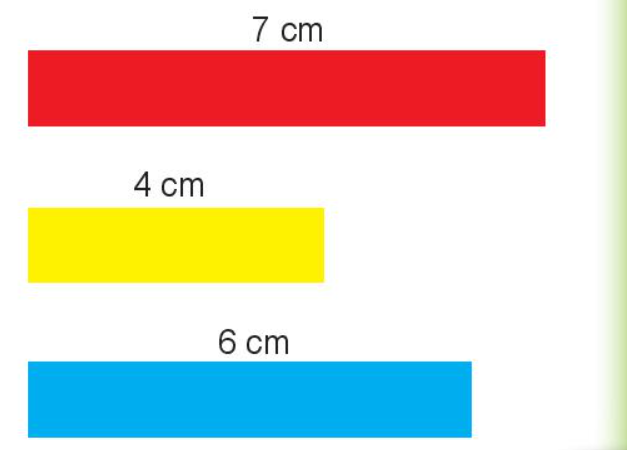 3
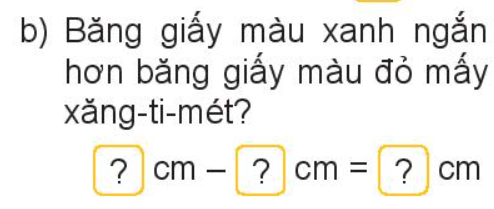 6
7
1
Bút màu hồng ngắn nhất
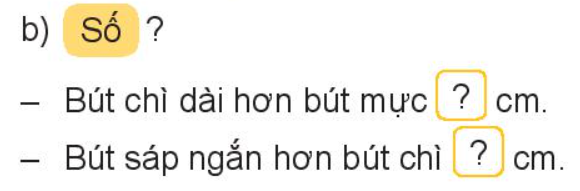 5
15
7
Rô-bốt C
a. Rô-bốt nào cao nhất?
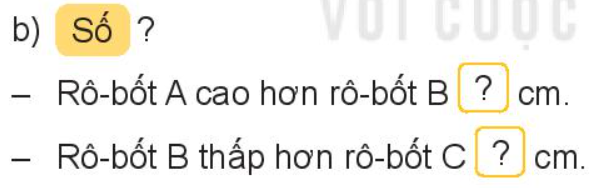 2
5
8
a. Mai gấp được hơn Nam mấy cái thuyền?
Mai gấp được hơn Nam 3 cái thuyền.
b. Nam gấp được kém Mai mấy cái thuyền?
Nam gấp được kém Mai 3 cái thuyền.
9
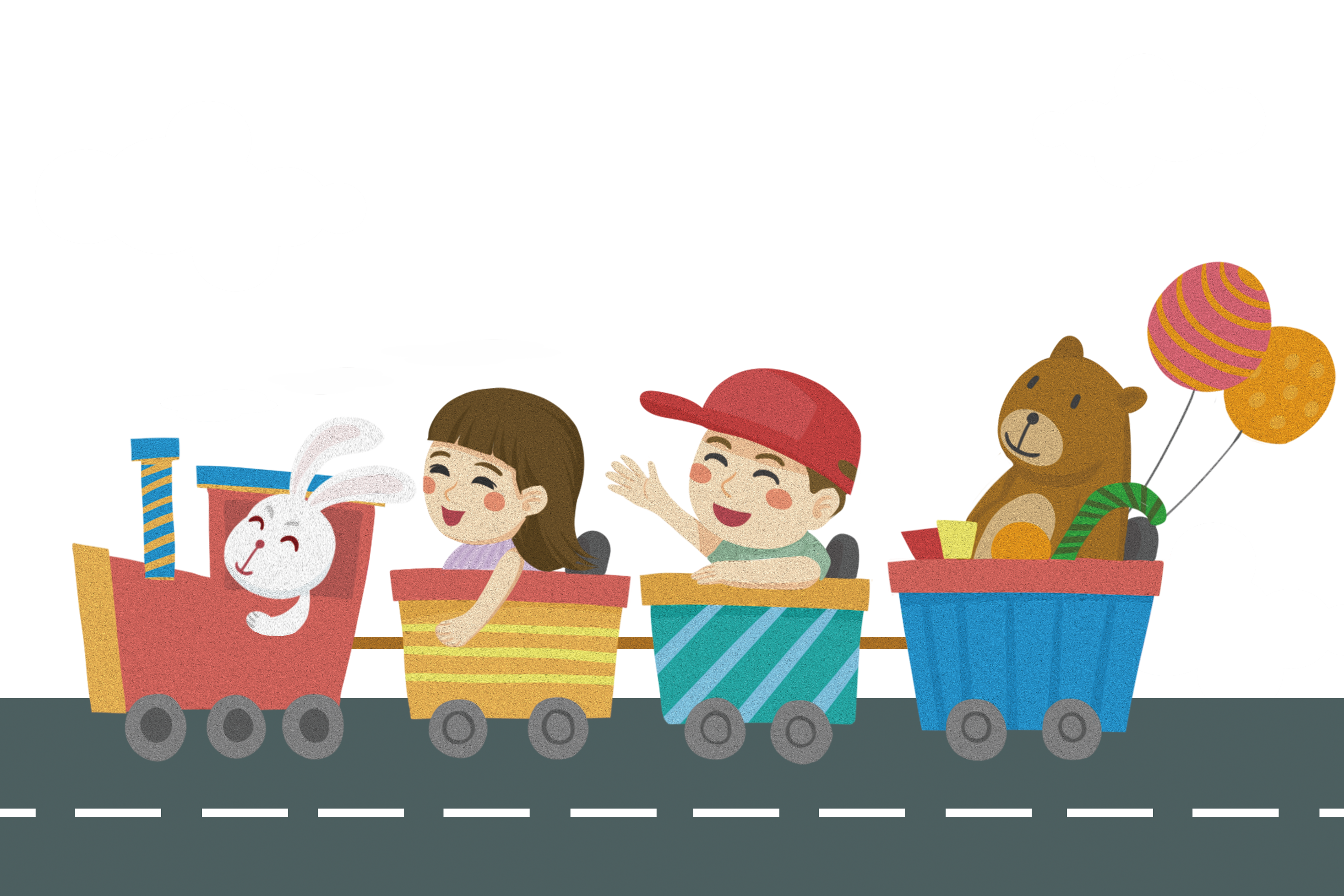 CHÀO TẠM BIỆT